Методики використання метафоричних асоціативних карток “Таргани в голові»
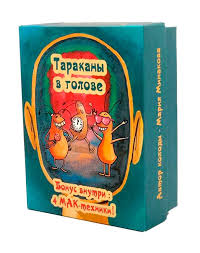 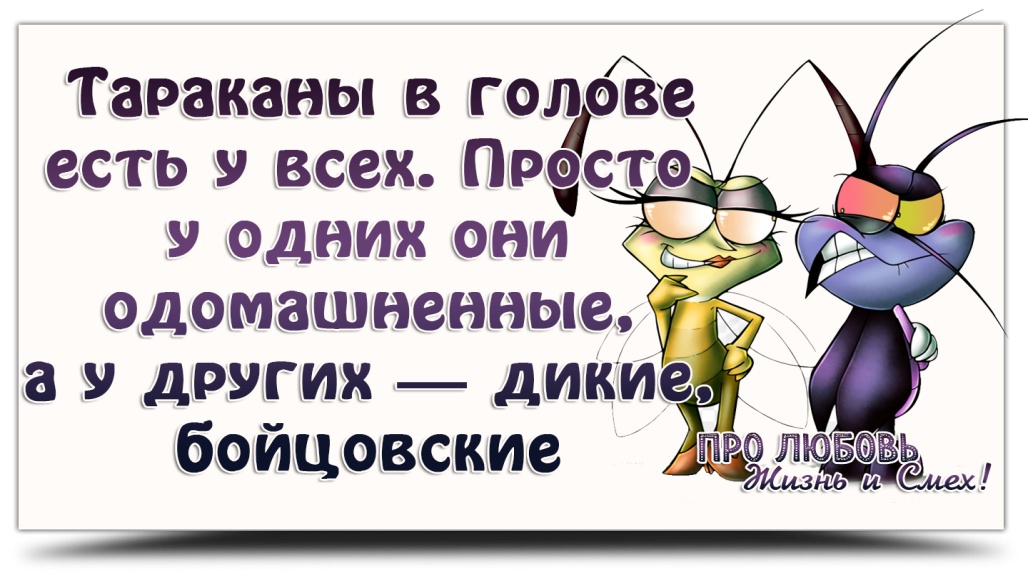 “Мої улюблені таргани”
Мета: пошук запитів для психолінгвістичної роботи.
Інструкція: у відкриту перегляньте уважно всі карти колоди. Відберіть із неї тих тарганів, яких Ви вважаєте своїми "улюбленими". Виявити їх просто - дивлячись на "свого" таргана, Ви відчуєте емоційний відгук. Він може бути як позитивним, і негативним.
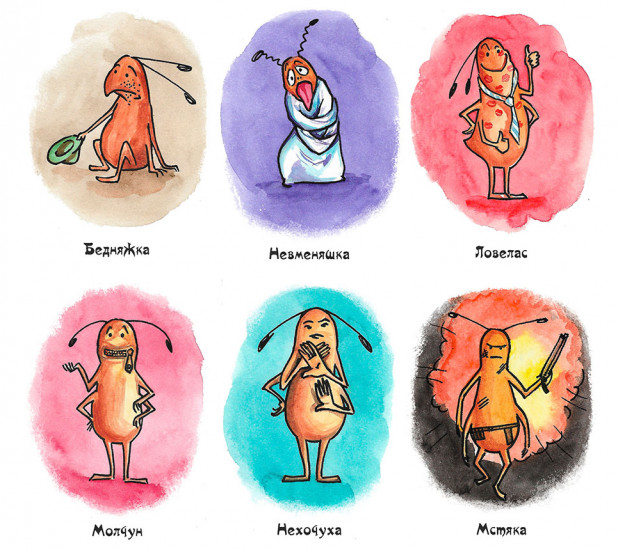 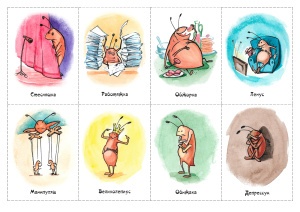 Запитання та завдання
— Скільки тарганів Вам удалося відібрати з колоди та «визнати»?
— Яких тарганів Ви залишили у колоді, але їх варто було б додати до ряду «своїх», якщо бути більш щирим із собою?
— Про які невирішені проблеми та труднощі говорять відібрані Вами таргани?
— Як би Ви згрупували відібраних тарганів? Хто з ким дружить чи співпрацює? Хто кого посилює чи послаблює? І т.д. Розкажіть про їхні стосунки.
— Розташуйте тарганів, починаючи з найпроблемнішого і закінчуючи самим незначним через проблемність для Вас.
— Зробіть висновки про те, з яким запитом Вам варто працювати насамперед.
“Відповідальний та ресурсний тарган”
Мета: отримання додаткової інформації про свою проблему (завдання), пошук ресурсів для її рішення.
Інструкція: визначтеся із проблемою (завданням), яку Ви хочете вирішити. У відкриту перегляньте всі карти колоди і знайдіть таргана, який відповідальний за цю проблему у Вас. Ви можете вибрати одного таргана або стільки, скільки вважаєте за потрібне у Вашому випадку.
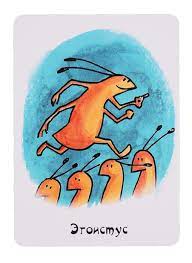 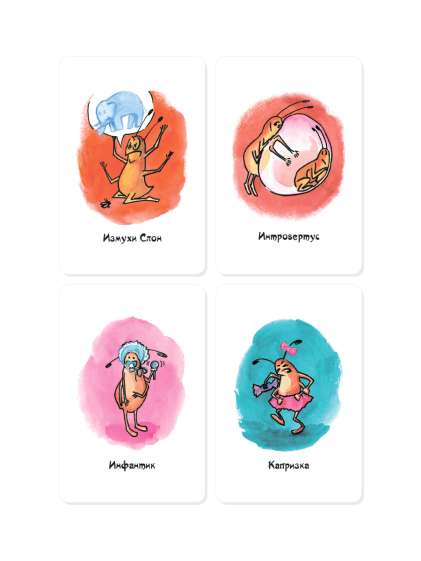 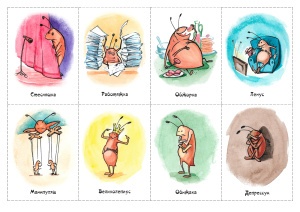 Запитання:
— Чому Ви обрали саме цього таргана? Як саме цей тарган відповідає за Вашу проблему?
— Уважно послухайте цього таргана. Що він каже Вам зараз? Чи варто його слухати? Що можете ви йому відповісти?
— Чи хочеться Вам додати якогось ще таргана для того, щоб найповніше розкрити суть Вашої проблеми? Якщо так, знайдіть його та також вислухайте.
- Створіть (в уяві або на малюнку) і ресурсного таргана, який здатний впоратися із Вашою проблемою. Дайте йому ім'я. Ресурсного таргана необхідно саме вигадати, а не шукати у колоді (оскільки у колоді - лише представники проблем). Кожному відповідальному за проблему таргана необхідно протиставити сильнішого ресурсного (або кількох). Наприклад, Ненажера => Стройняшка. Або Ненажера => Мотиваш і т.п.
— Озвучте діалог двох (або більше) тарганів. Досягніть того, щоб відповідальний за проблемутарган став слабшим і підкорився ресурсному.
— Отримайте пораду від ресурсного таргана та подякуйте його.
- Зробіть висновки.
“Таргани як люди”
Мета: отримання підказок - інсайтів про значних людей та нову інформацію про проблему (завдання), пов'язану з міжособистісними стосунками.
Інструкція: подумайте про значиму для Вас людину, з якою пов'язана Ваша проблема (завдання) та образ якого останнім часом часто з'являється у вашій голові. Це може бути чоловік, дитина або батько, начальник чи колега, друг чи важлива людина з Вашого минулого.У відкриту перегляньте всі карти колоди та виберіть того таргана, з яким у Вас асоціюється ця людина. Якщо, на Вашу думку, підходять кілька тарганів, виберіть одного – того, що підходить більше за інших.
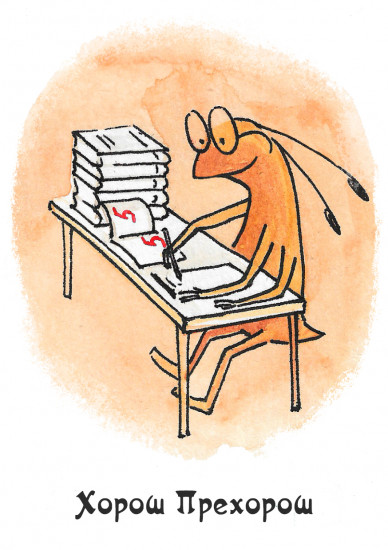 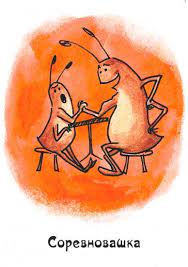 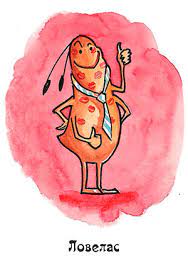 Запитання:
— Чому Ви обрали саме цього таргана? Чим він схожий на значиму для Вас людину?
— Що давно настав час сказати значній людині, але Ви не сказали досі? Скажіть це зараз таргану.
— Послухайте, що дасть вам тарган. Задайте йому будь-які питання, які потрібно поставити.Слухайте відповіді. Продовжуйте діалог до тих пір, поки Вам є що сказати або запитати у таргана-людини. Отримайте користь від цього діалогу. Досягніть емоційної розрядки.
— Зробіть висновки щодо спілкування чи стосунку зі значущою людиною. Прийміть важливе рішення.
Дякую за увагу!
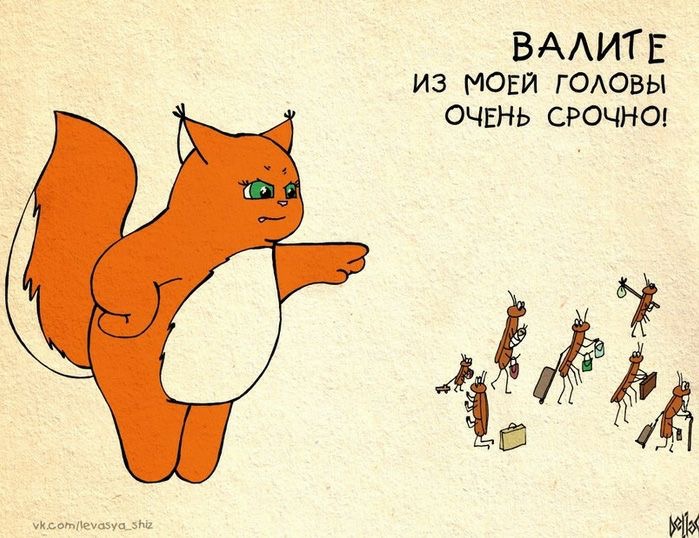